Crowdsource Your ReviewAP Statistics Reading 2016Best Practices NightLeigh Nataro
Moravian Academylnataro@mamail.net
@mathteacher24
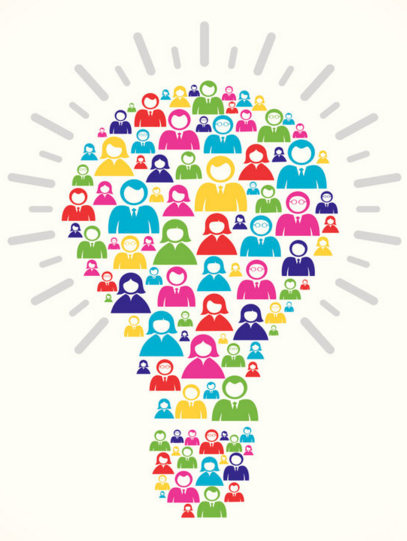 Crowdsourcing: Process of Getting 
Work from a Crowd of People
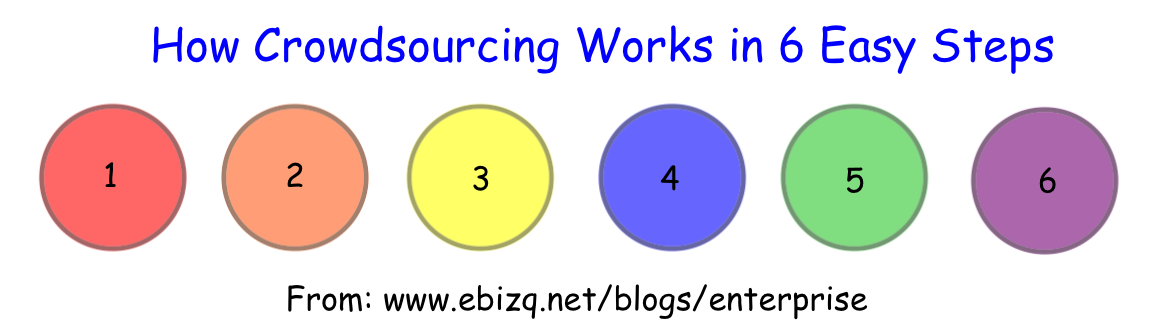 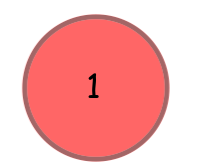 Company has a problem.
Mrs. Nataro has a problem. 
Many students are absent on days leading up to the exam.
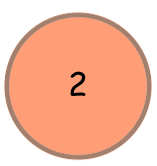 Company broadcasts the problem online.
Mrs. Nataro broadcasts some problems online via google docs.
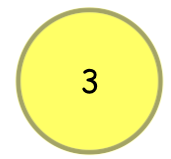 The online “crowd” submits solutions.
Mrs. Nataro’s students type their ideas and solutions in the google doc.
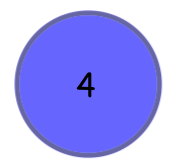 The crowd and company vet solutions jointly.
The students and Mrs. Nataro edit and critique within the doc.
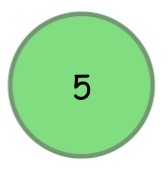 Company rewards winning solvers.
Mrs. Nataro publically thanks those with good ideas.
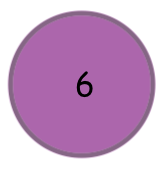 Company and community profits.
Students get great scores and return at Homecoming with stories of how glad they were they took AP Stat!
Create the doc and share
Assign problems to pairs
Change focus daily – 
      key concept, pick a wrong one, 
      explain the right one 
Let the crowd have its way 
     (Draftback add-on)
But make comments when needed
Crowdsource Your ReviewAP Statistics Reading 2016Best Practices NightLeigh Nataro
Moravian Academylnataro@mamail.net
@mathteacher24
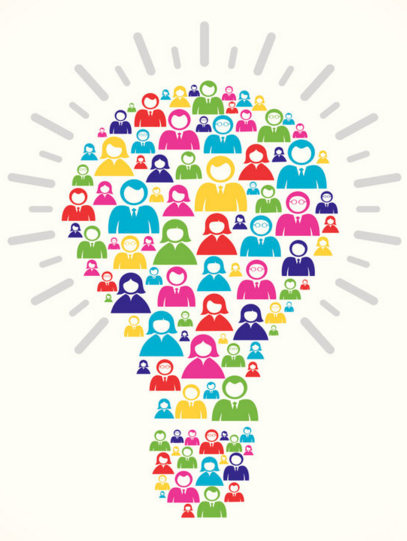